PUBLIC HEARING – BYLAW 295-24
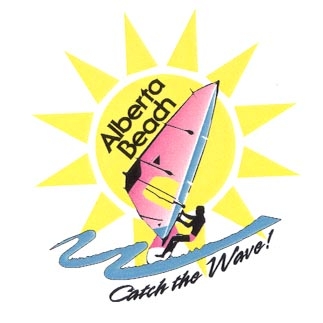 The Village of Alberta Beach passed 1st Reading of Bylaw 295-24, an amending bylaw considering changes to Land Use Bylaw 252-17 (LUB), on January 16th, 2024.  This evening’s Public Hearing is required by the Municipal Government Act and should be either closed, or continued, by a Motion of Council here tonight.
These LUB amendments are intended to improve the affordability of new residential construction (including structural modifications and additions to existing homes) and to align the Village’s notification requirements (being the length of notification) for discretionary uses.
PUBLIC HEARING – BYLAW 295-24
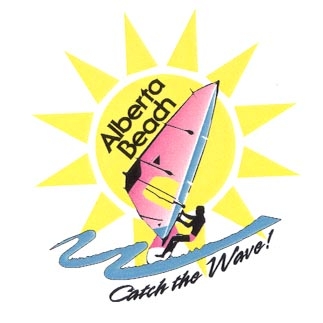 Background
Alberta Beach Land Use Bylaw No. 252-17 was fully consolidated September 19, 2017.  Since this consolidation further amendments have been approved by Village Council – including:
Cannabis regulations (including production and retail), and
Accessory Structure – Height (to allow 2 story detached garages)

Administration is recommending consideration of the proposed LUB amendments to address affordability issues discouraging redevelopment and new residential construction in the Village.
Proposed LUB amendments.
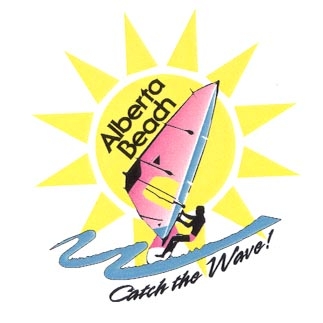 Matter #1 – “Housekeeping”
Changes to the Municipal Government Act
Regarding “Notification Requirements” for Discretionary approvals made by the Development Authority (whether the Development Officer of Municipal Development Commission).
LUB is NOT CURRENTLY compliant with the Act (14 Notification Days PLUS 7 Days for mail).
Proposed amendment (21 Notification Days PLUS 7 Days for mail) would align the Village’s LUB with the Act.
Extended Notification apply only to decisions on Discretionary Uses.
Proposed LUB amendments.
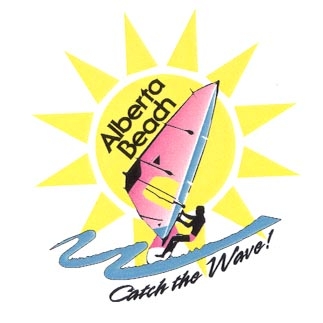 Matter #2
Cost of construction, and redevelopment, of properties in the Village
Cost of construction has increased over the past 24-36 months and has discouraged new development investment in the Village.
Proposed relaxation of these LUB residential regulations would help mitigate cost concerns and could encourage investment.
Administration proposes the following three (3) LUB amendments to improve affordability of new residential construction and additions:
Proposed LUB amendments.
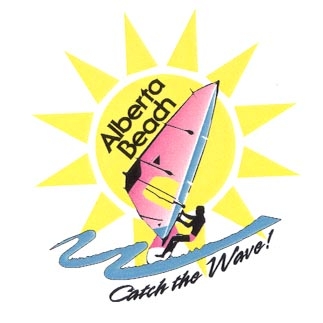 Proposed Amendment #1

Reduce minimum habitable floor area of all new residential development, or redevelopment, from 94 M2 (1,000 FT2) to 74.3 M2 (800 FT2).
 A 20% reduction in required habitable floor area.
 A 15% reduction in the cost of new construction - or additions.
Proposed LUB amendments.
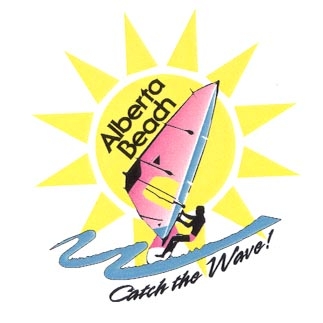 Proposed Amendment #2

2.  Relax the maximum “width to depth ratio” from 2.0:1.0 to 3.0:1.0 for                                      all new premanufactured and site built homes.
 Will decrease the purchase – and delivery – costs for new modular or manufactured homes.
 Will provide greater flexibility for the design/construction of new site-built homes – or – additions/modifications.
Proposed LUB amendments.
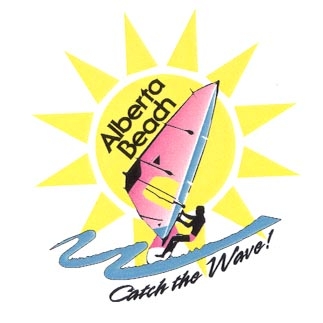 Proposed Amendment #3

3.  Increase the age of relocated structures (moved into the Village) from an original construction date of 5 years old to now no older than 20 years old.
 Provides greater flexibility to consider the relocation of residential structures up to 20 years old (from original date of constructure/manufacture)
 Proposed to increase age of relocated structures by 15 additional years.
Table 1 – Summary of LUB amendments
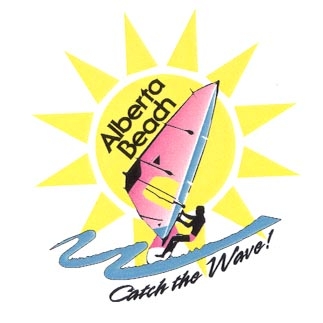 Table 1 – Summary of LUB amendments
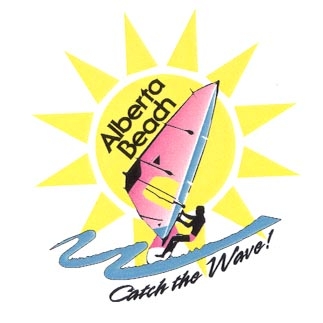 Table 1 – Summary of LUB amendments
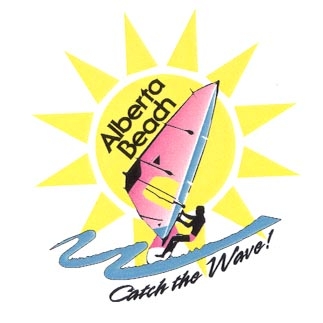 Table 1 – Summary of LUB amendments
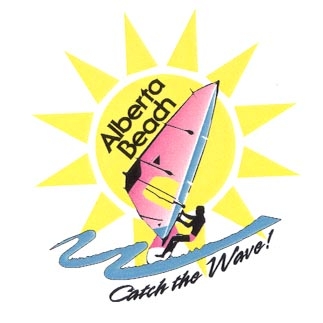 Table 1 – Summary of LUB amendments
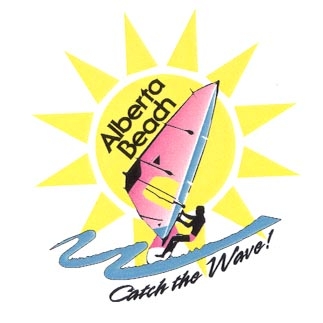 Table 1 – Summary of LUB amendments
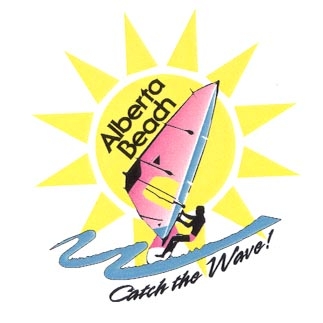 Public Hearing of Bylaw 295-24
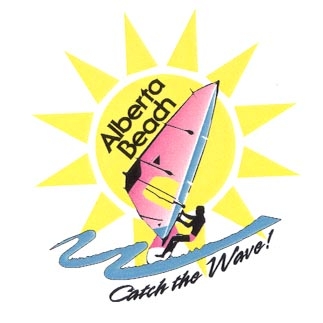 Questions?
Public Hearing of Bylaw 295-24
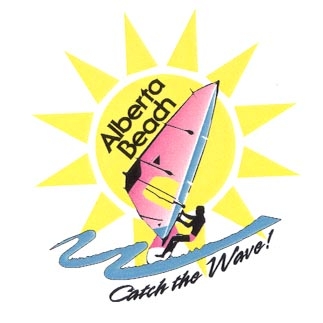 Thank you!